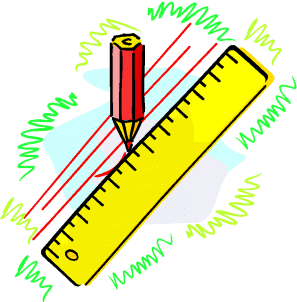 MathematicalSimilarity
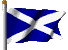 Scales (Representative Fractions)
Scale Drawings
Working Out Scale Factor
Similar Triangles 1
Similar Triangles 2
www.mathsrevision.com
Similar Triangles 3 with Algebra
Similar Figures
Scale Factor in 2D (Area)
Surface Area of similar Solids
Scale Factor 3D (Volume)
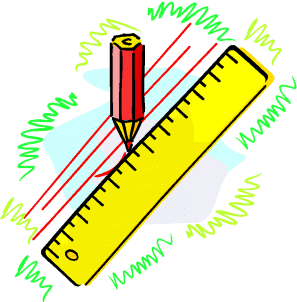 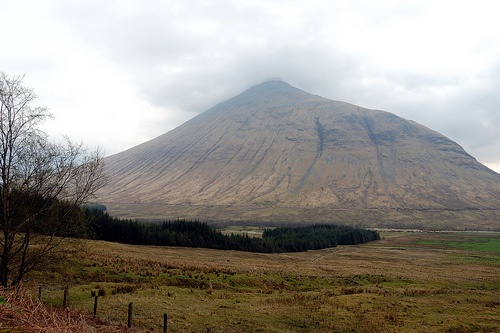 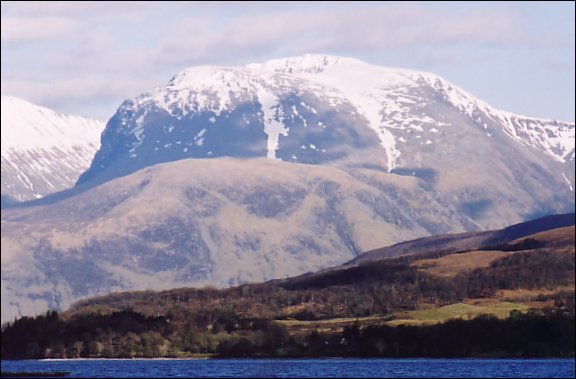 Working out 
Scale Factor
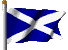 Give one distance from the map and the corresponding
actual distance we can work out the scale of the map.
Example : 	
The map distance from Ben Nevis to Ben Doran is 2cm.
The real-life distance is 50km. 
What is the scale of the map.
Map		Real Distance
2	 	50km
1		50 ÷ 2 = 25km
Scale Factor
1	:	250 000
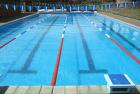 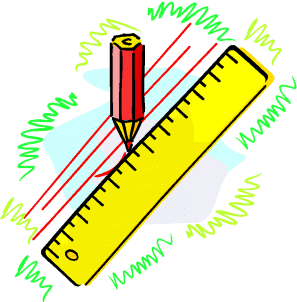 Working out 
Scale Factor
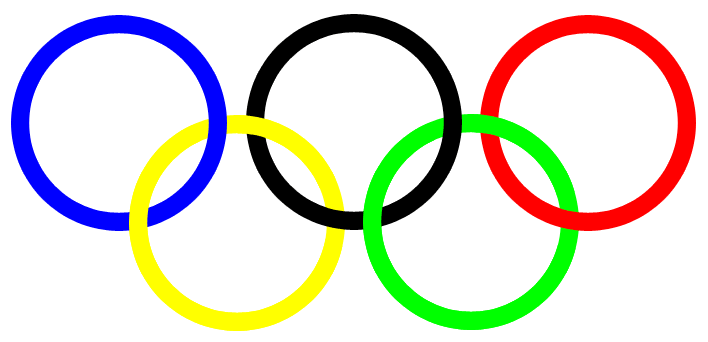 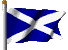 Example : 	
The actual length of a Olympic size swimming pool is 50m.
On the architect’s plan it is 10cm. 
What is the scale of the plan.
Plan		Real Distance
10	 	50m
1		5
Scale Factor
1	:	500
Similar Triangles 1
Learning Intention
Success Criteria
To explain how the scale factor applies to similar triangles.
1.	Understand how the scale factor applies to similar triangles.
2.	Solve  problems using scale factor.
Conditions for similarity
Two shapes are similar only when:
Corresponding sides are in proportion  and
Corresponding angles are equal
All rectangles are not similar to one another since only condition 2 is true.
If two objects are similar then one is an enlargement of the other
The rectangles below are similar: 
Find the scale factor of enlargement that maps A to B
8 cm
Not to scale!
A
5 cm
16 cm
10 cm
B
Scale factor = x2
Note that B to A 
would be x ½
If two objects are similar then one is an enlargement of the other
The rectangles below are similar: 
Find the scale factor of enlargement that maps A to B
8 cm
Not to scale!
A
5 cm
12 cm
7½ cm
B
Scale factor = x1½ 
Note that B to A 
would be x 2/3
If we are told that two objects are similar and we can find the scale factor of enlargement then we can calculate the value of an unknown side.
13½  cm
The 3 rectangles are similar. Find the unknown sides
x cm
Not to scale!
3 cm
y cm
C
B
24 cm
A
8 cm
Comparing corresponding sides in A and B: 24/8 = 3 so x = 3 x 3 = 9 cm
Comparing corresponding sides in A and C: 13½ /3 = 4½  so y = 4 ½  x 8 = 36 cm
If we are told that two objects are similar and we can find the scale factor of enlargement then we can calculate the value of an unknown side.
y  cm
The 3 rectangles are similar. Find the unknown sides
7.14 cm
Not to scale!
2.1 cm
26.88 cm
C
B
x cm
A
5.6 cm
Comparing corresponding sides in A and B: 7.14/2.1 = 3.4  so x = 3.4 x 5.6 = 19.04 cm
Comparing corresponding sides in A and C: 26.88/5.6 = 4.8  so y = 4.8  x 2.1 = 10.08 cm
Similar Triangles
Similar triangles are important in mathematics and their application can be used to solve a wide variety of problems.
The two conditions for similarity between shapes as we have seen earlier are:
Corresponding sides are in proportion  and
Corresponding angles are equal
Triangles are the exception to this rule.
only the second condition is needed
Two triangles are similar if their
Corresponding angles are equal
Similar Triangles
These two triangles are similar since they are equiangular.
65o
70o
45o
70o
45o
50o
50o
55o
75o
These two triangles are similar since they are equiangular.
If 2 triangles have 2 angles the same then they must be equiangular
= 180 – 125 = 55
3
2
Scale factors
2
3
Enlargement Scale factor?
ESF =
=
8cm
8
8
12
12cm
12
Reduction Scale factor?
5cm
=
RSF =
7.5cm
Can you see the relationship 
between the two scale factors?
a
1
b
5
Scale factors
15
15
3
9
Find a given ESF = 3
ESF = 3
=
9cm
a
27cm
By finding the RSF 
Find the value of b.
b
5cm
RSF =
=
=
15cm
Finding Unknown sides (1)
20 cm
b
c
6 cm
12 cm
18 cm
Since the triangles are equiangular they are similar.
So comparing corresponding sides.
Starter Questions
Q1.	Find the roots to 1 decimal place
Q2.	A freezer is reduced by 20% to £200 in a sale.
	What was the original price.
Q3.	Calculate
Similar Triangles 2
Learning Intention
Success Criteria
To explain how the scale factor applies to similar triangles with algebraic terms.
1.	Understand how the scale factor applies to similar triangles with algebraic terms.
2.	Solve  problems using scale factor that contain algebraic terms.
Determining similarity
A
B
Triangles ABC and DEC are similar.    Why?
C
Angle ACB = angle ECD (Vertically Opposite)
Angle ABC = angle DEC (Alt angles)
D
Angle BAC = angle EDC (Alt angles)
E
we know that corresponding sides are in proportion
Since
ABC
is similar to
DEC
ACDC
BCEC
ABDE
The order of the lettering is important in order to show which pairs of sides correspond.
A
If BC is parallel to DE, explain why triangles ABC and ADE are similar
B
C
Angle BAC = angle DAE (common to   both triangles)
E
D
Angle ABC = angle ADE (corresponding angles between parallels)
Angle ACB = angle AED (corresponding angles between parallels)
A
A
B
B
E
D
E
D
C
C
A line drawn parallel to any side of a triangle produces 2 similar triangles.
Triangles DBC and DAE are similar
Triangles EBC and EAD are similar
AE
5x20
5
y
The two triangles below are similar:       
Find the distance y.
50
50
20
AD
C
B
20 cm
y
A
E
D
5 cm
45 cm
RSF =
=
=
2 cm
y =
=
50
AD
5x20
20
The two triangles below are similar:       
Find the distance y.
50
5
y
AE
C
Alternate approach to the same problem
B
20 cm
y
A
E
D
5 cm
45 cm
ESF =
=
=
2 cm
y =
=
In the diagram below BE is parallel to CD and all measurements are as shown. 
Calculate the length CD
Calculate the perimeter of the Trapezium EBCD
A
A
6 m
4.5 m
10 m
E
B
4.8 m
4 m
D
C
8 cm
C
8 cm
D
7.5 cm
3 cm
So perimeter 
= 3 + 8 + 4 + 4.8
 = 19.8 cm
Similar Triangles 3
Learning Intention
Success Criteria
To explain how the scale factor applies to similar triangles with harder algebraic terms.
1.	Understand how the scale factor applies to similar triangles with harder algebraic terms.
2.	Solve  problems using scale factor that contain harder algebraic terms.
In a pair of similar triangles the ratio of the corresponding sides is
 constant, always producing the same enlargement or reduction.
4
AB
EB
3
6
DC
AC
3 + x
Find the values of x given that the triangles are similar.
A
Corresponding sides are in proportion
3 m
=
B
E
x
1.5
4 m
=
C
D
3x6
=
4(3 + x)
6 m
18
=
12 + 4x
4x
=
6
x
=
1.5
In a pair of similar triangles the ratio of the corresponding sides is
 constant, always producing the same enlargement or reduction.
18 - x
PQ
PR
3
PT
x
ST
5
Find the values of x given that the triangles are similar.
Corresponding sides are in proportion
T
=
Q
x
11.25
R
3
=
5
18
3x
=
5(18 - x)
3x
=
90 - 5x
P
S
8x
=
90
x
=
11.25
Similar Figures
Learning Intention
Success Criteria
To explain how the scale factor applies to other similar figures.
1.	Understand how the scale factor applies to other similar figures.
2.	Solve  problems using scale factor.
Scale Factor applies to ANY SHAPES that are mathematically similar.
15
1
5
3
1.4 cm
7 cm
2cm
y
z
3 cm
15 cm
6 cm
Given the shapes are similar, find the values y and z ?
Scale factor =
ESF =
= 5
Scale factor =
RSF =
= 0.2
y
is 2 x 5 = 10
z
is 6 x 0.2 = 1.2
Scale Factor applies to ANY SHAPES that are mathematically similar.
10
4
10
4
b
7.5 cm
a
4 cm
3 cm
8 cm
2cm
10 cm
Given the shapes are similar, find the values a and b ?
Scale factor =
RSF =
= 0.4
Scale factor =
ESF =
= 2.5
a
is 8 x 0.4 = 3.2
b
is 2 x 2.5 = 5
Area of Similar Shape
Learning Intention
Success Criteria
To explain how the scale factor applies to area.
1.	Understand how the scale factor applies to area.
2.	Solve  area problems using scale factor.
y
y
x
x
Area of Similar Shape
Draw an area with 
sides 2 units long.
Draw an area with sides 4 units long.
2
4
2
Area = 2 x 2 = 4
4
Area = 4 x 4 = 16
www.mathsrevision.com
It should be quite clear that second area is four times the first.
The scaling factor in 2D (AREA) is (SF)2.
For this example we have this case SF = 2      (2)2 = 4.
2cm
4cm
Another example of similar area ?
12
4
Work out the area of each shape 
and try to link AREA and SCALE FACTOR
Connection ?
6cm
12cm
Small Area = 4 x 2 = 8cm2
Large Area =  12 x 6  =  72cm2
Scale factor =
ESF =
= 3
Large Area =  (3)2 x 8  =
9 x 8  =
72cm2
3cm
4cm
Example
The following two shapes are said to be similar.
If the smaller shape has an area of 42cm2.
Calculate the area of the larger shape.
Working
ESF =
So area S.F =
X  42
X 42
Area of 2nd shape   =
=
= 74.67cm2
1.
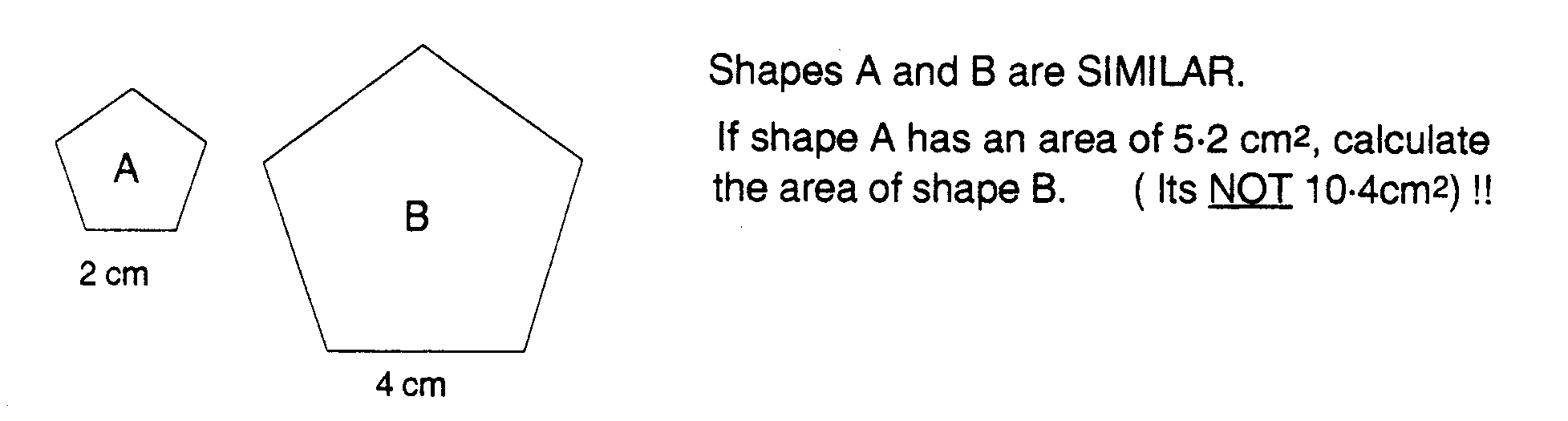 2.
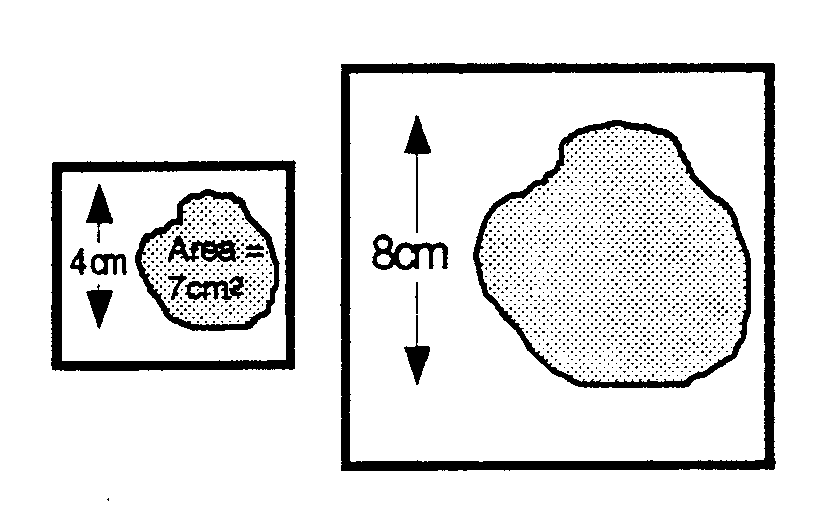 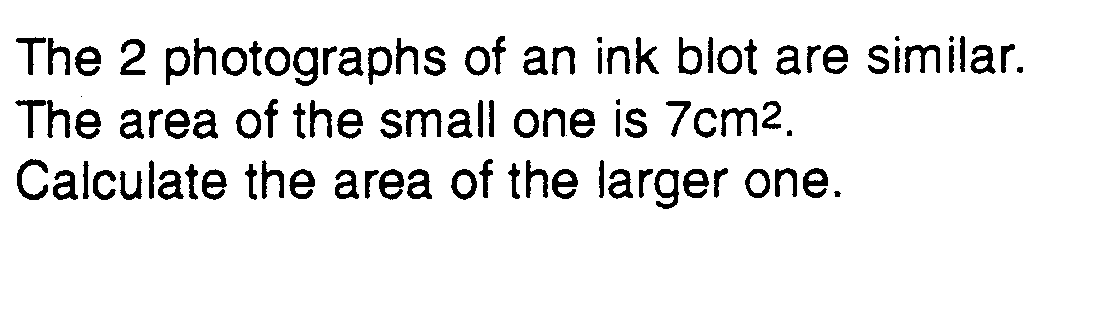 Questions
3.
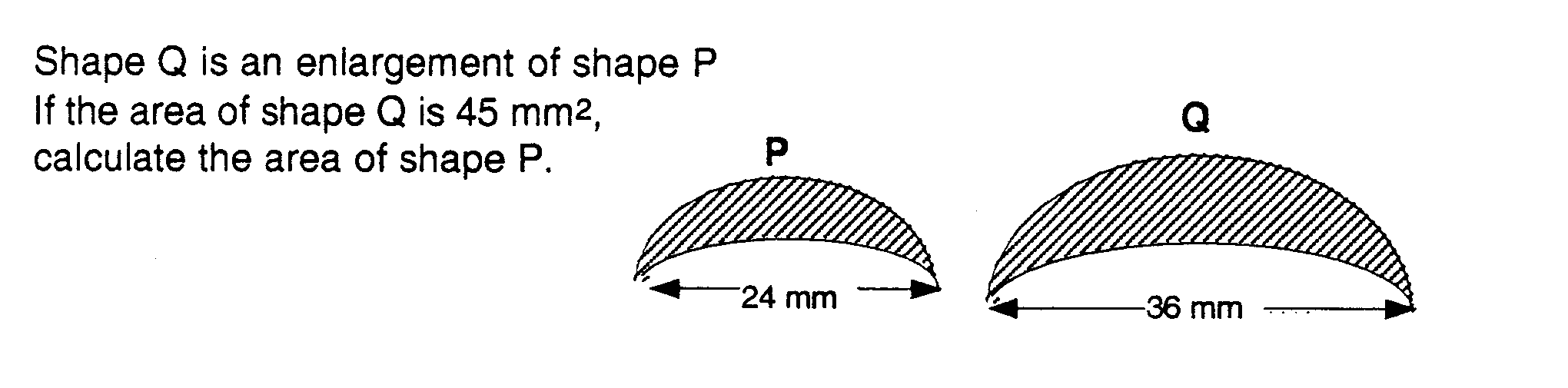 4.
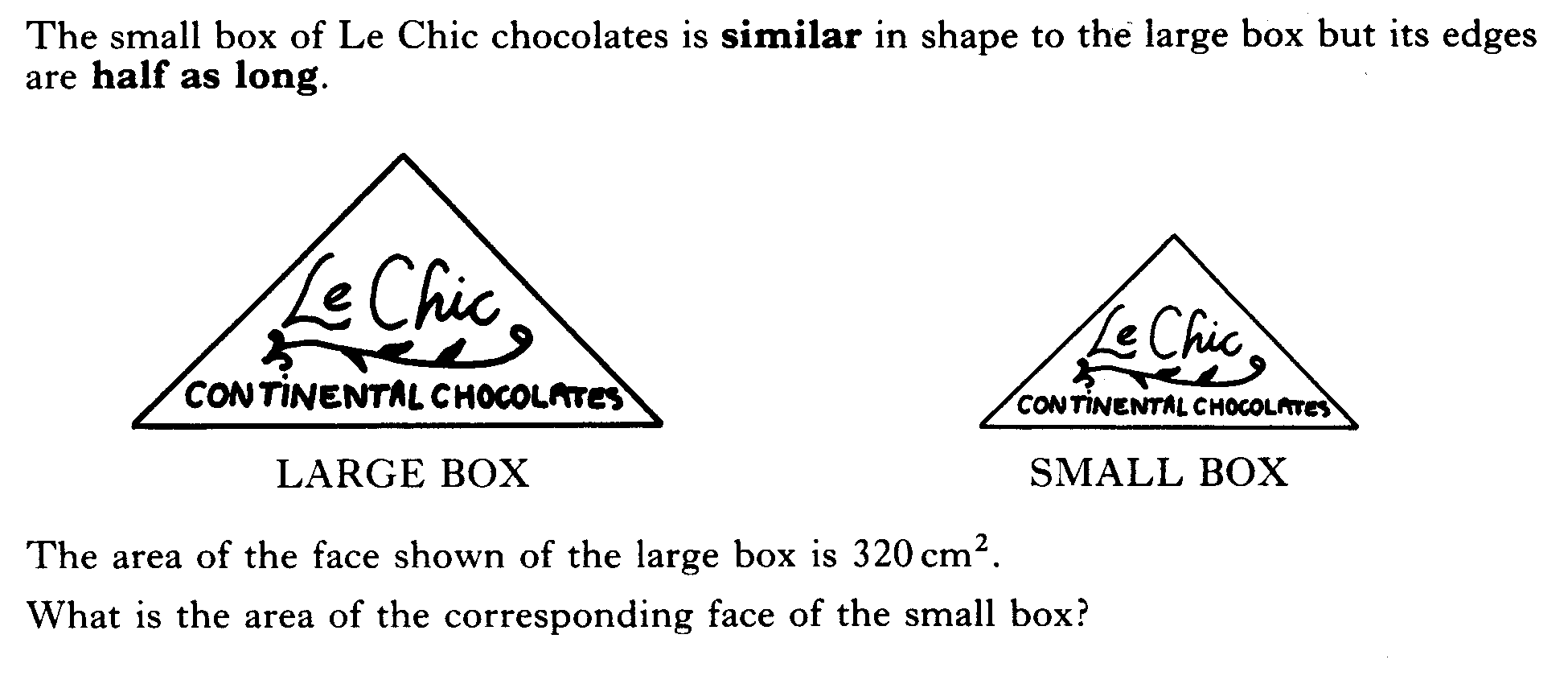 Surface Area 
of Similar Solids
Learning Intention
Success Criteria
To explain how the scale factor applies to surface area.
1.	Understand how the scale factor applies to surface area.
2.	Solve surface area problems using scale factor.
3cm
2cm
4cm
12cm
12
The same rule applies when dealing with Surface Area
4
Example : Work out the surface area of the larger cuboid.
Surface Area of small cuboid :
2(2x3) + 2(4x3) + 2(2x4) = 52cm2
ESF =
= 3
Surface Area of large cuboid :
(3)2 x 52 = 468 cm2
Volumes of Similar Solids
Learning Intention
Success Criteria
To explain how the scale factor applies to volume.
1.	Understand how the scale factor applies to 3D – volume.
2.	Solve volume problems using scale factor.
y
y
z
z
x
x
Volumes of Similar Solids
4
2
Draw a cube with sides 2 units long.
Draw a cube with sides 4 units long.
2
2
2
4
Volume = 2 x 2 x 2 = 8
4
4
Volume = 4 x 4 x 4 = 64
Scale factor  =
ESF =
= 2
Using our knowledge from AREA section,  (SF)2.
For VOLUME  the scale factor is (SF)3 = (2)3 = 8
4cm
2cm
2cm
4cm
3cm
6cm
Another example of similar volumes ?
6
3
Work out the volume of each shape 
and try to link volume and scale factor
Connection ?
V = 3 x 2 x 2 = 12cm3
V = 6 x 4 x 4 = 96cm3
Scale factor =
ESF =
= 2
Large Volume = (2)3 x 12 =
8 x 12 =
96cm3
Given that the two boxes are similar, calculate the volume of the large box if the small box has a volume of  15ml
2cm
6cm
6
2
ESF =
=
3
So volume of large box =
= 405 ml
=
Example
ESF =
So volume of large jug =
=
= 2.7 litres
(a) SD : B = 4 : 3
SD : M = 8 : 5
(b) RSF =
900cm2
(c) RSF =
1562.5cm3
ESF =
= £1.35
So volume of large jug =
=
(SF )3 =
SF = 2.1544
So surface area ratio = (SF)2 =
= 4.64
Ratio of their surface area is 1 : 4.6 (to 1 d.p.)